wedding photo booth rental orange county
https://sites.google.com/view/losangelesslowmotionphotobooth/home
[Speaker Notes: https://drive.google.com/file/d/1NZc3Yg_l0r9N_ARdofWamhpCsQYRJgXl/view?usp=sharing
https://drive.google.com/file/d/1NlJW2tzDl7hfFEZwiGG-p4ZifBDAxsC3/view?usp=sharing
https://drive.google.com/file/d/1GWgSgEQszMc4_seyToHfqs6DpksZRmzJ/view?usp=sharing
https://drive.google.com/file/d/1NWUM_KuZV5-LGL3O3zNTTO875Xv9_uEx/view?usp=sharing
https://drive.google.com/file/d/1vTDor9cLT3hoWLgmzNoo6IpKVMNhEN2O/view?usp=sharing
https://docs.google.com/document/d/1d66E4UC9JfclX5Bs0GUIFwC1iw_hnW-s2w7EV-yTa1M/edit?usp=sharing
https://docs.google.com/document/d/1d66E4UC9JfclX5Bs0GUIFwC1iw_hnW-s2w7EV-yTa1M/pub
https://docs.google.com/document/d/1d66E4UC9JfclX5Bs0GUIFwC1iw_hnW-s2w7EV-yTa1M/view
https://docs.google.com/presentation/d/1WcrfIG86Gj7UWN7xwW8LE9dCSC4flyORcATzgCepIt4/edit?usp=sharing
https://docs.google.com/presentation/d/1WcrfIG86Gj7UWN7xwW8LE9dCSC4flyORcATzgCepIt4/pub?start=true&loop=true&delayms=3000
https://docs.google.com/presentation/d/1WcrfIG86Gj7UWN7xwW8LE9dCSC4flyORcATzgCepIt4/view
https://docs.google.com/presentation/d/1WcrfIG86Gj7UWN7xwW8LE9dCSC4flyORcATzgCepIt4/htmlpresent
https://docs.google.com/document/d/1PytU-oEOeIWP5yBJZ5qMXb0HoYFwiNJEHa_krLEAvys/edit?usp=sharing
https://docs.google.com/document/d/1PytU-oEOeIWP5yBJZ5qMXb0HoYFwiNJEHa_krLEAvys/pub
https://docs.google.com/document/d/1PytU-oEOeIWP5yBJZ5qMXb0HoYFwiNJEHa_krLEAvys/view
https://docs.google.com/presentation/d/1S53mKt7zAuXhGTj1abqKaBzfalMy2Rq1AQwlaerjrN0/edit?usp=sharing
https://docs.google.com/presentation/d/1S53mKt7zAuXhGTj1abqKaBzfalMy2Rq1AQwlaerjrN0/pub?start=true&loop=true&delayms=3000
https://docs.google.com/presentation/d/1S53mKt7zAuXhGTj1abqKaBzfalMy2Rq1AQwlaerjrN0/view
https://docs.google.com/presentation/d/1S53mKt7zAuXhGTj1abqKaBzfalMy2Rq1AQwlaerjrN0/htmlpresent
https://docs.google.com/document/d/1RtPh3BaQf-P6wRve2dEsWQBqN6o2j2zMbb2RvJcXl6Y/edit?usp=sharing
https://docs.google.com/document/d/1RtPh3BaQf-P6wRve2dEsWQBqN6o2j2zMbb2RvJcXl6Y/pub
https://docs.google.com/document/d/1RtPh3BaQf-P6wRve2dEsWQBqN6o2j2zMbb2RvJcXl6Y/view
https://docs.google.com/presentation/d/12wzqebahWZ7YpRXtvXCia48lBv6JlrLCPQYQMyqpsYM/edit?usp=sharing
https://docs.google.com/presentation/d/12wzqebahWZ7YpRXtvXCia48lBv6JlrLCPQYQMyqpsYM/pub?start=true&loop=true&delayms=3000
https://docs.google.com/presentation/d/12wzqebahWZ7YpRXtvXCia48lBv6JlrLCPQYQMyqpsYM/view
https://docs.google.com/presentation/d/12wzqebahWZ7YpRXtvXCia48lBv6JlrLCPQYQMyqpsYM/htmlpresent
https://docs.google.com/document/d/1KKh7W_qpYzWrziSH-BF0QysedePWioGgJ8JA6tfZdl8/edit?usp=sharing
https://docs.google.com/document/d/1KKh7W_qpYzWrziSH-BF0QysedePWioGgJ8JA6tfZdl8/pub
https://docs.google.com/document/d/1KKh7W_qpYzWrziSH-BF0QysedePWioGgJ8JA6tfZdl8/view
https://docs.google.com/presentation/d/1wnjzmMNau8RjqTfmXcInHcts5TfLLvNMVVacGn9IsoI/edit?usp=sharing
https://docs.google.com/presentation/d/1wnjzmMNau8RjqTfmXcInHcts5TfLLvNMVVacGn9IsoI/pub?start=true&loop=true&delayms=3000
https://docs.google.com/presentation/d/1wnjzmMNau8RjqTfmXcInHcts5TfLLvNMVVacGn9IsoI/view
https://docs.google.com/presentation/d/1wnjzmMNau8RjqTfmXcInHcts5TfLLvNMVVacGn9IsoI/htmlpresent
https://docs.google.com/document/d/1CUIjHxBxbfEMU9fdzd8LvZK10ch23p8rkKlPxQ6duXs/edit?usp=sharing
https://docs.google.com/document/d/1CUIjHxBxbfEMU9fdzd8LvZK10ch23p8rkKlPxQ6duXs/pub
https://docs.google.com/document/d/1CUIjHxBxbfEMU9fdzd8LvZK10ch23p8rkKlPxQ6duXs/view
https://docs.google.com/presentation/d/1WULbRyx6NMzOPXn_BWtHL-G052OkZICdCkXJ40rya98/edit?usp=sharing
https://docs.google.com/presentation/d/1WULbRyx6NMzOPXn_BWtHL-G052OkZICdCkXJ40rya98/pub?start=true&loop=true&delayms=3000
https://docs.google.com/presentation/d/1WULbRyx6NMzOPXn_BWtHL-G052OkZICdCkXJ40rya98/view
https://docs.google.com/presentation/d/1WULbRyx6NMzOPXn_BWtHL-G052OkZICdCkXJ40rya98/htmlpresent]
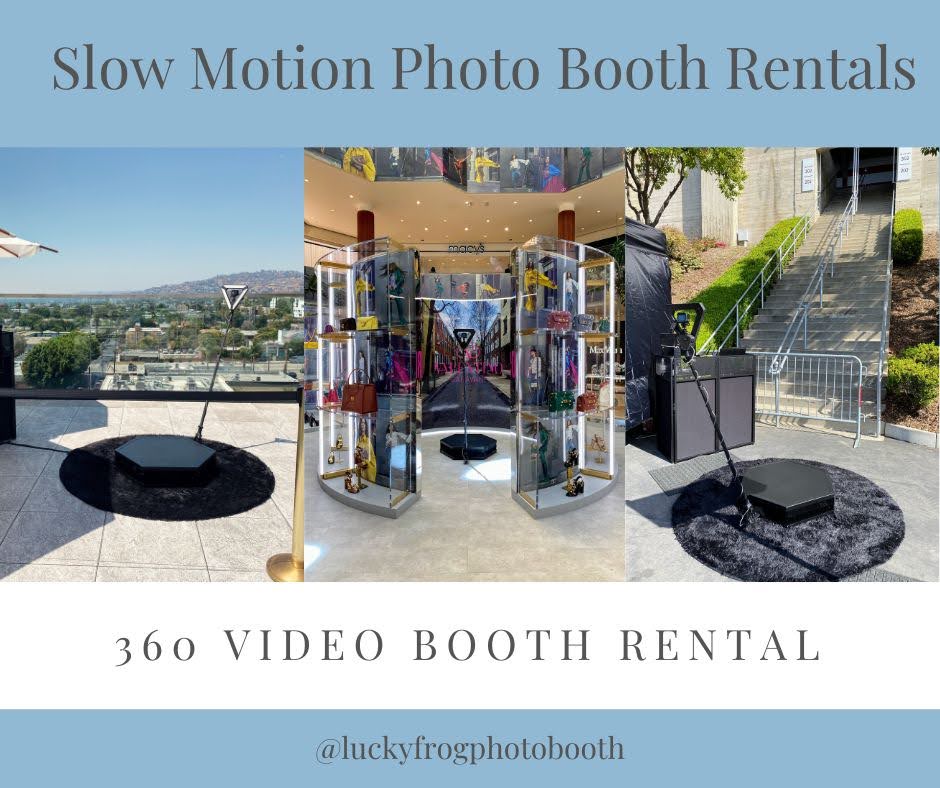 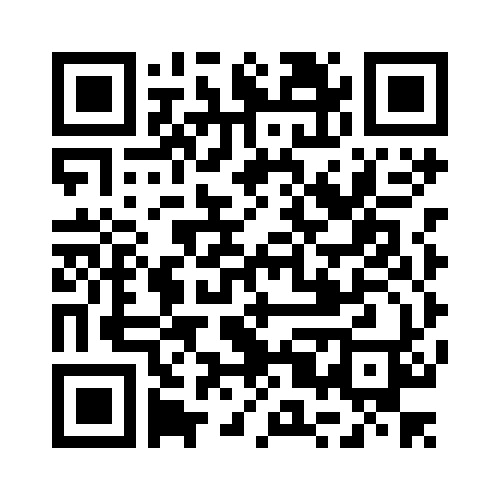 wedding photo booth rental orange county